Reduced Network Model Development for Fluidized Bed Biomass Gasification: Capturing Gas Bypassing and Devolatilizing Particle Segregation with CFD
Addison K. Stark, Richard B. Bates, Christos Altantzis, Ahmed F. Ghoniem
Reacting Gas Dynamics Laboratory, Department of Mechanical Engineering, MIT.
NETL Workshop on Multi-Phase Flow, August 5th – 6th , 2014
Brief Overview and Background
Biomass as a Feedstock-
Reactor Network Modeling of Reactive FBBG
The Current CFD Study-
2
NETL Workshop on Multi-Phase Flow, August 5-6, 2014
The Importance of Predictive Pyrolysis Chemistry in Fluidized Bed Gasifier Modeling
Number of species, computational intensity, Stiffness
Stoichiometric pyrolysis
Competing Pathways
Competing Pathways for Cellulose, Hemicellulose & Lignin
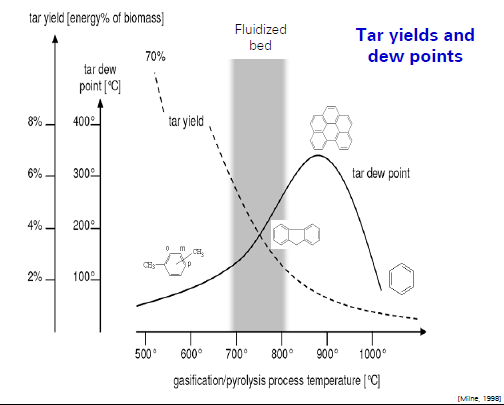 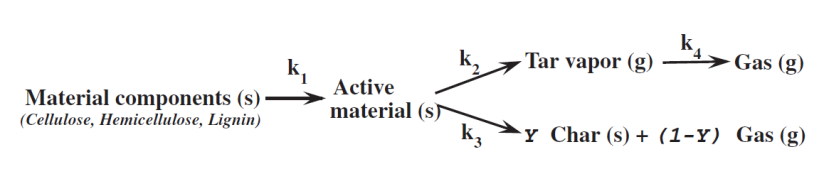 Tar Yields and Dew Points
[Koufopanos et al, 1989]
Milne, T.A. et al. NREL/TP-570-25357 1998.
3
NETL Workshop on Multi-Phase Flow, August 5-6, 2014
Vol + Char
Wood
[Yang et al., 2008]
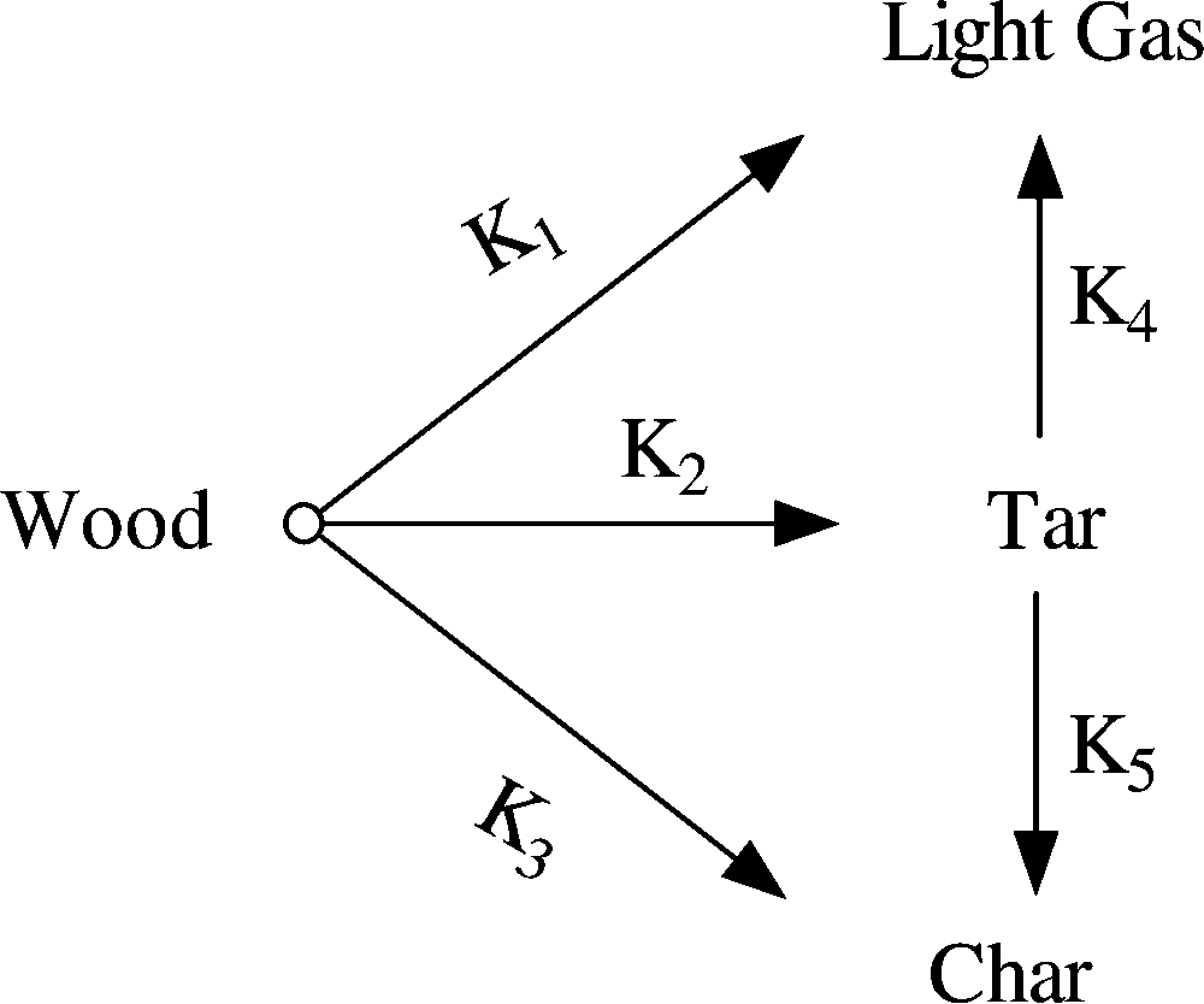 [Shafizadeh and Chin, 1977]
Multi-Scale Chemistry Modeling of Fluidized Bed Biomass Gasification
Gas-Phase modeling
State of the art mechanism:
Ranzi et al.
400+ species
16K+ reactions
Solids Phase Modeling
Heat transfer dependence
Lagrangian in nature
4
NETL Workshop on Multi-Phase Flow, August 5-6, 2014
Reactor Network Model (RNM) Formulation
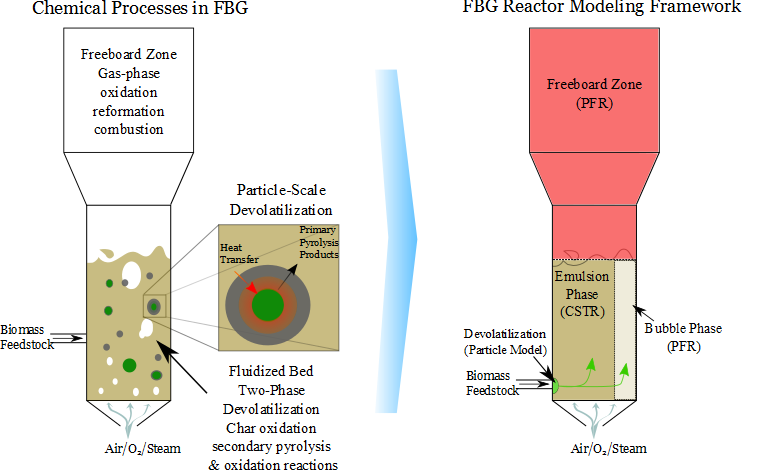 5
NETL Workshop on Multi-Phase Flow, August 5-6, 2014
Impact of bubble-phase on gas-phase conversion.
Freeboard
 (PFR)
Emulsion
 (CSTR)
Bubble
 (PFR)
~40% difference
1-x
x
Devol. 
Gases
Air
6
NETL Workshop on Multi-Phase Flow, August 5-6, 2014
Impact of bubble-phase on gas-phase conversion.
Freeboard
 (PFR)
How can we calculate x?
Emulsion
 (CSTR)
Bubble
 (PFR)
1-x
x
Would like to verify with CFD.
Devol. 
Gases
Air
7
NETL Workshop on Multi-Phase Flow, August 5-6, 2014
Validation Study, reactive 3D simulation: van Paasen & Kiel, 2004
Gas
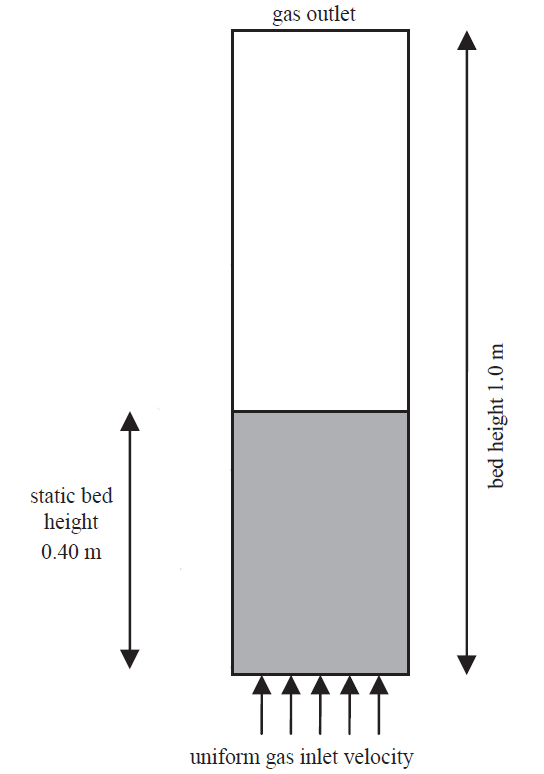 Wood
Tar
diameter 
0.074 m
Char
Reactor height 1.1 m
Static bed
height
0.149 m
(Shafizadeh, 1982)
NETL Workshop on Multi-Phase Flow, August 5-6, 2014
Simulation parameters – van Paasen & Kiel 2004, air blown FBBG
NETL Workshop on Multi-Phase Flow, August 5-6, 2014
Devolatilization Modeling
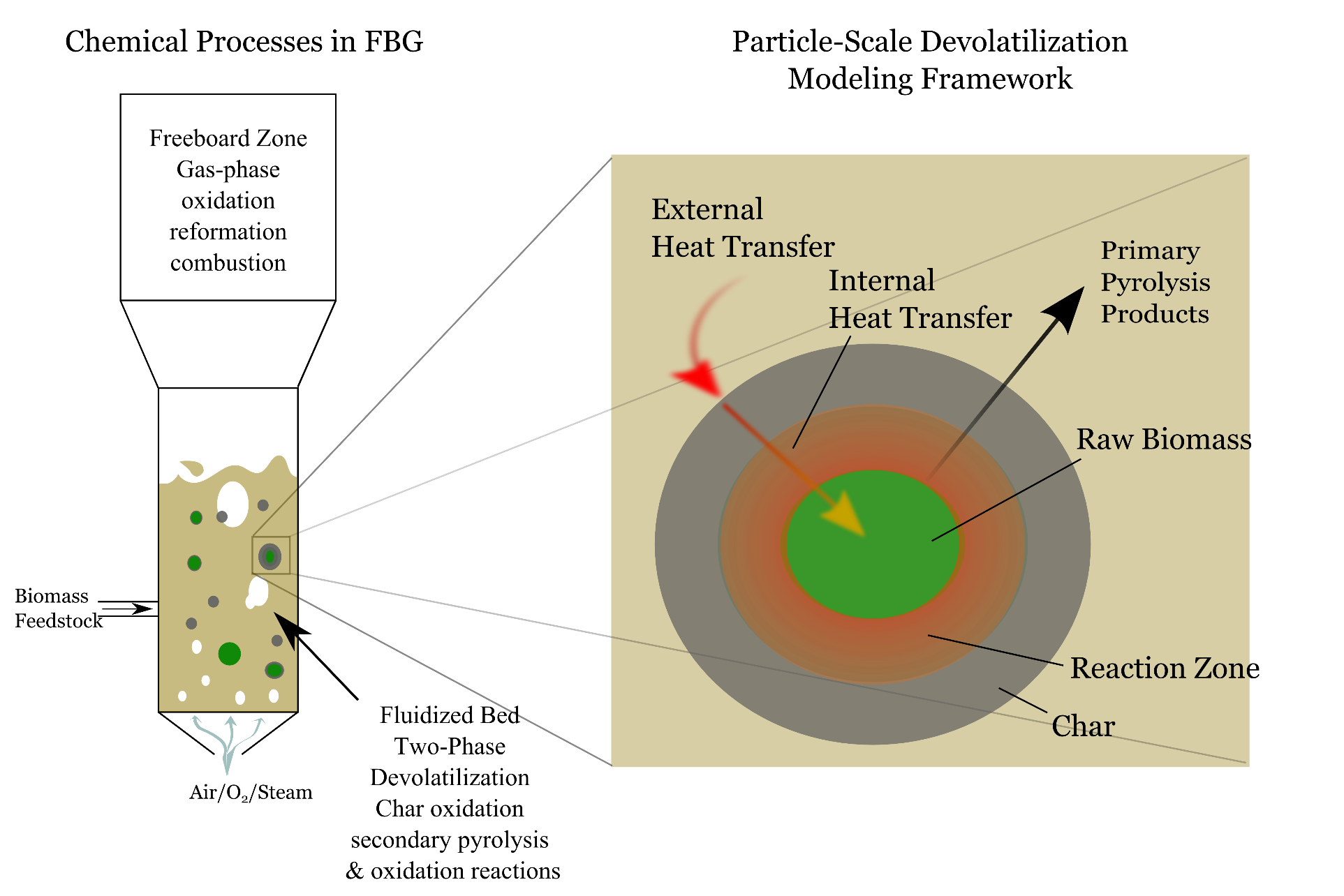 10
NETL Workshop on Multi-Phase Flow, August 5-6, 2014
Data Analysis and Visualization
θ
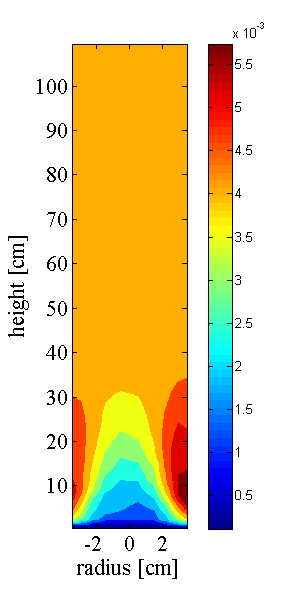 y
r
Cylindrical coordinates (Bakshi et al.)
For 2D visualization hemispheres averaged.
11
NETL Workshop on Multi-Phase Flow, August 5-6, 2014
Results
Mixing of biomass and char in reacting bed-
NETL Workshop on Multi-Phase Flow, August 5-6, 2014
Time Averaged Solids Distributions
Biomass Concentration
Voidage and Gas Velocity
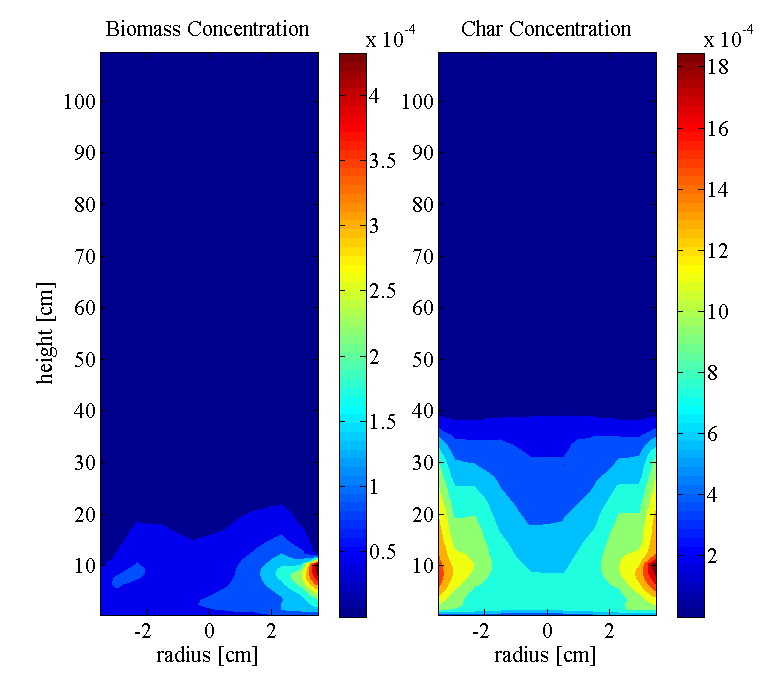 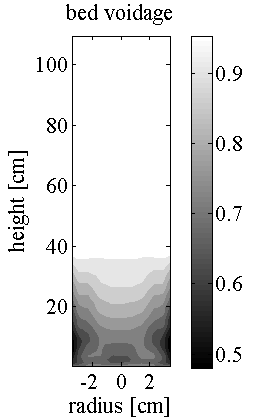 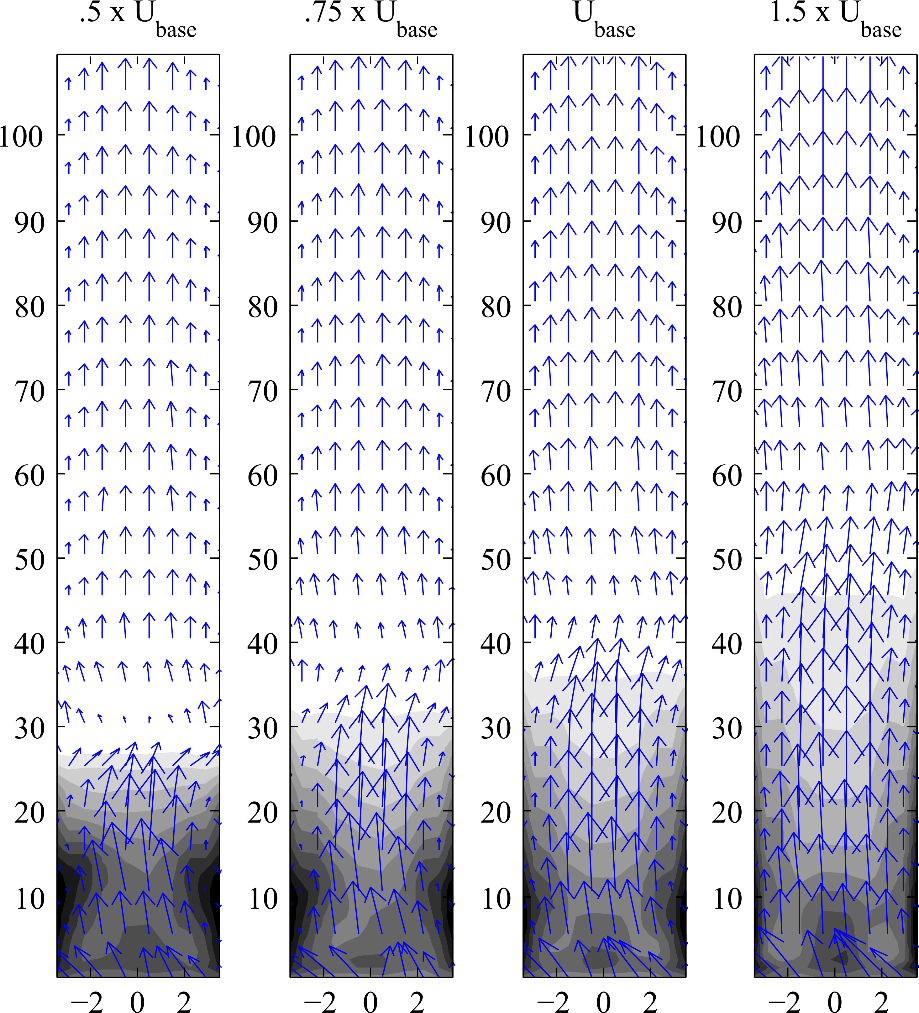 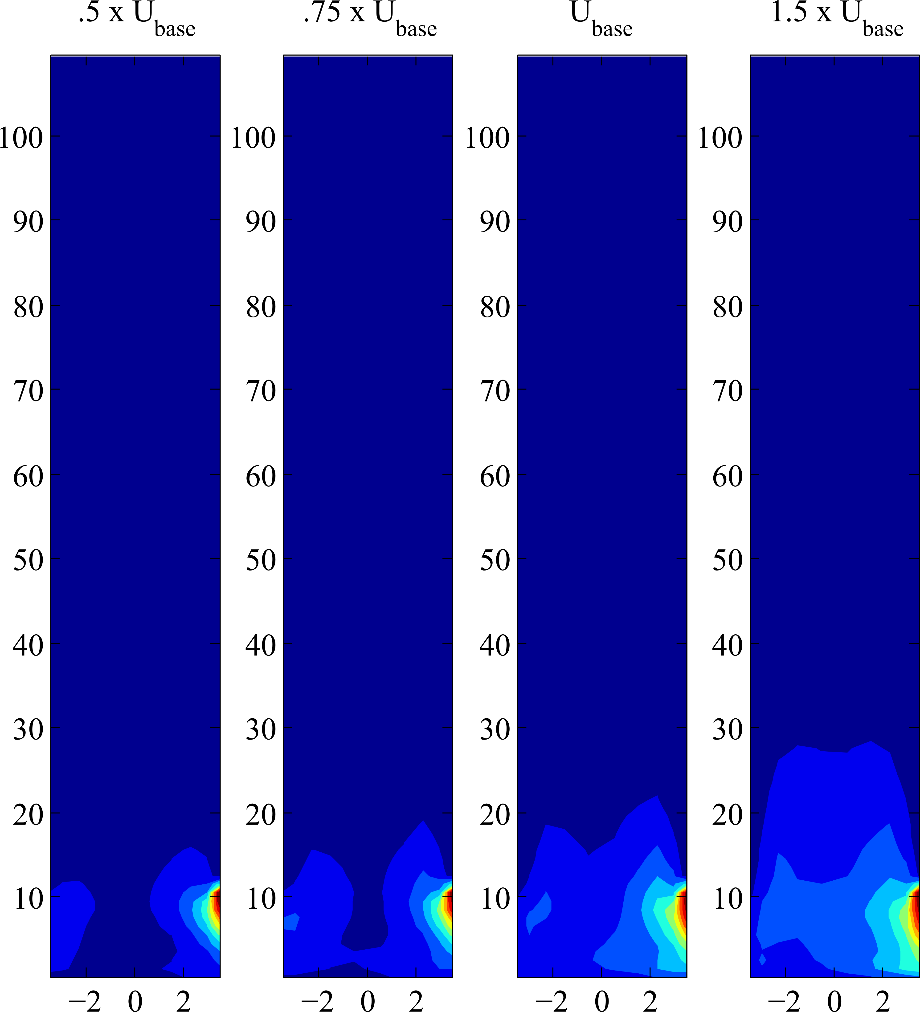 NETL Workshop on Multi-Phase Flow, August 5-6, 2014
Bubble-Phase vs Emulsion Phase
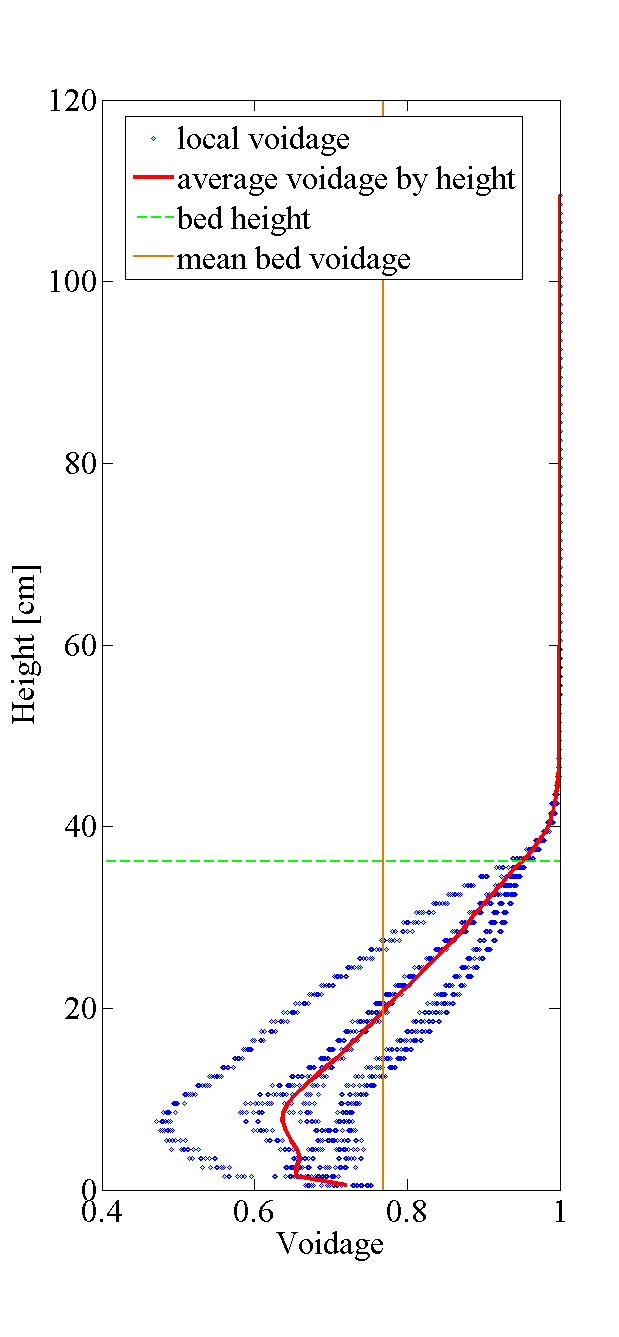 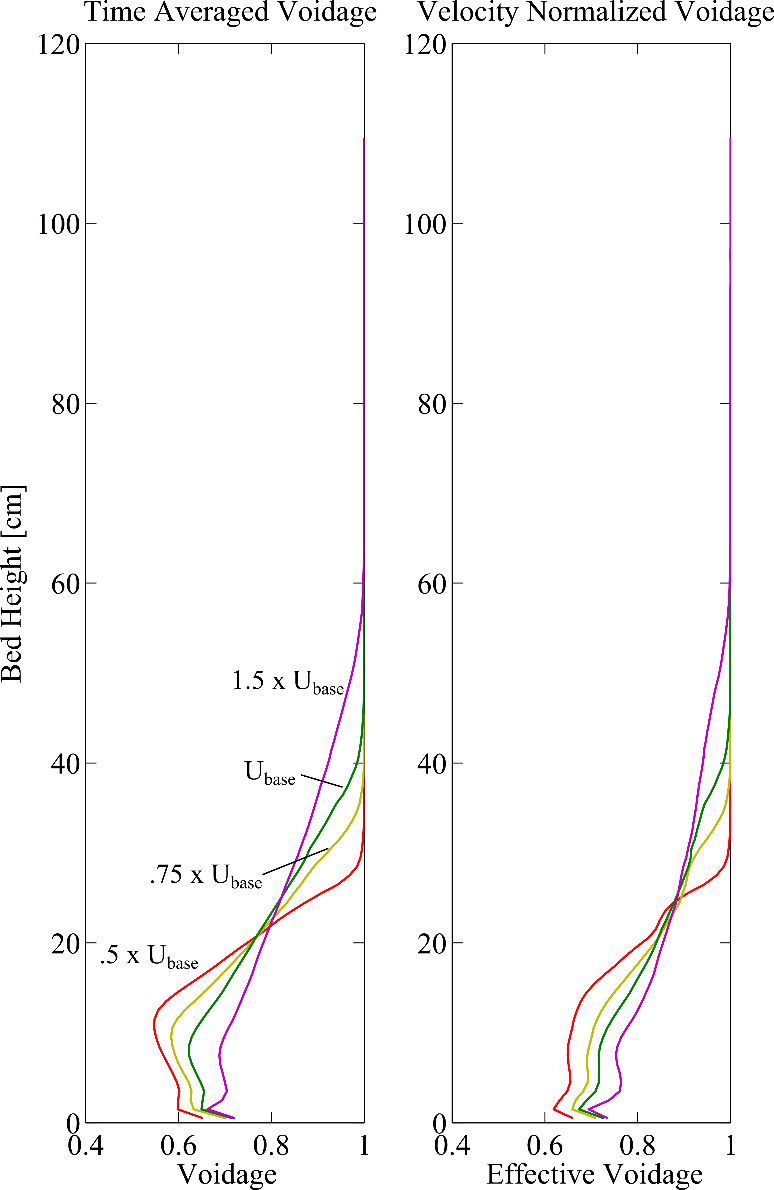 Time averaged data is used to analyze pseudo-steady state operation.
Average bed height
Average voidage
Reaction zones
Velocity normalized voidage is used to calculate bubble bypassing fraction
Gives the effective voidage experienced by gaseous flow through the bed.
14
NETL Workshop on Multi-Phase Flow, August 5-6, 2014
Dependence of gas distribution on inlet velocity
15
NETL Workshop on Multi-Phase Flow, August 5-6, 2014
Conclusion and Summary
Summary of outcomes-
Implications for modeling and reactor design-
Next steps-
NETL Workshop on Multi-Phase Flow, August 5-6, 2014
Summary and Implications for Modeling
Summary of work
Conclusions
A 3D reactive CFD study was conducted to test the main assumption of the Davidson two-phase theory and related correlations: 
All gas in excess of minimum fluidization velocity is in the bubble phase.
Devolatilization chemistry with a shrinking core model was employed
Allows for study of impact of particle diameter on mixing timescales as well as devolatilization timescales
Influence of fluidization rate on chemical phenomena was investigated.
Davidson TPT and Johnsson Models Under-predict Gas bypassing at high slugging flow-rates
Babu Captures overall trend, however. Easily implemented without CFD. 
A large amount of bubble bypassing is observed. 
As the reactor approaches slugging, do not achieve well mixed zone until high in the freeboard
Lab-scale studies which utilize saw dust (<=1mm particles) are far from representing realistic fluidized bed reactors
Timescale of devolatilization is too fast.
Devolatilizing particles are not well distributed.
NETL Workshop on Multi-Phase Flow, August 5-6, 2014
Other Observations and Next Steps
At high flow-rates with large amounts of bubble bypassing mixing is poor in the bed.
Therefore Davidson model is incomplete to describe full reactor.
Freeboard
 (PFR)
Freeboard
 (PFR)
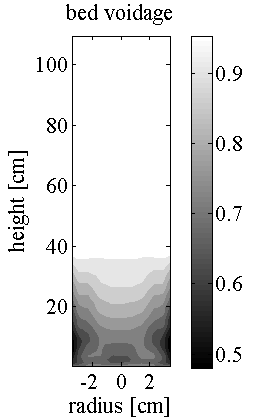 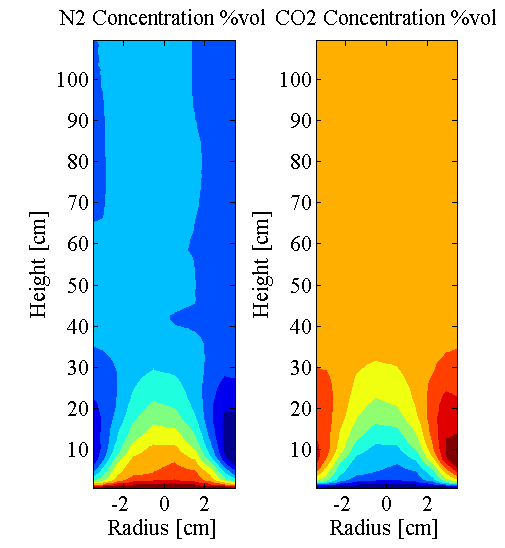 Emulsion
 (CSTR)
Bubble
 (PFR)
Emulsion
 (CSTR)
Bubble
 (PFR)
1-x
x
1-y
1-z
y
z
Devol. 
Gases
Air
Devol. 
Gases
Air
18
NETL Workshop on Multi-Phase Flow, August 5-6, 2014
References and Acknowledgements
Bakshi, A., C. Altantzis, and A. F. Ghoniem. "Towards Accurate Three-Dimensional Simulation of Dense Multi-Phase Flows Using Cylindrical Coordinates." Powder Technology, 2014, 264, 242-255.
Davidson, J. “The two-phase theory of fluidization: successes and opportunities.” AIChE Symposium Series, 1991, 87, 1-12.
Koufopanos, C. A. et al. “Modelling of the pyrolysis of biomass particles. Studies on kinetics, thermal and heat transfer effects.” The Canadian Journal of Chemical Engineering, 1991, 69, 907-915.
Milne, T., et al. “Biomass gasifier tars: Their nature, formation and conversion.” National Energy Technology Laboratory (NETL), 1998.
Shafizadeh, F. “Introduction to Pyrolysis of Biomass.” Journal of Analytical and Applied Pyrolysis, 1982, 3, 283-305.
van Paasen, S. V. B. & Kiel, J. H. A. “Tar formation in a fluidised bed gasifier.” Energy Research Center of the Netherlands, 2004.
Yang, Y. B.et l. “Combustion of a Single Particle of Biomass.” Energy & Fuels, 2008, 22, 306-316.



This work was generously funded by BP
19
NETL Workshop on Multi-Phase Flow, August 5-6, 2014